Forside logo Fin å bruke hvis presentasjonen er synlig i noen minutter før du skal starte.
Tittelside – med eller uten bildeHer skriver du tittel på presentasjonen og hvem du er: navn og stillingstittel.

KapittelsideSkal du presentere ulike temaer? Vis dette med en kapittelside. 
Tittel – seks varianter
Skal du kun vise tekst, eller tekst i kombinasjon med bilde, illustrasjon eller diagram. Velg lysbilde som passer! 

BildeLegg til bilde som fyller hele lysbildet.

Blank side

På de neste lysbildene ligger illustrasjoner og sirkler som du kan bruke i presentasjonen.
Bruk av PowerPoint-malen
Velg alltid riktig maloppsett, tilpasset innholdet du skal vise
Valgene vist nedenfor finner du i menyknappen «nytt lysbilde»
Malen finnes i mørkeblå og hvit bakgrunnsfarge
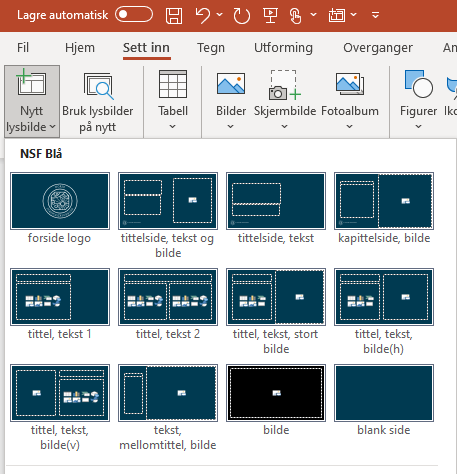 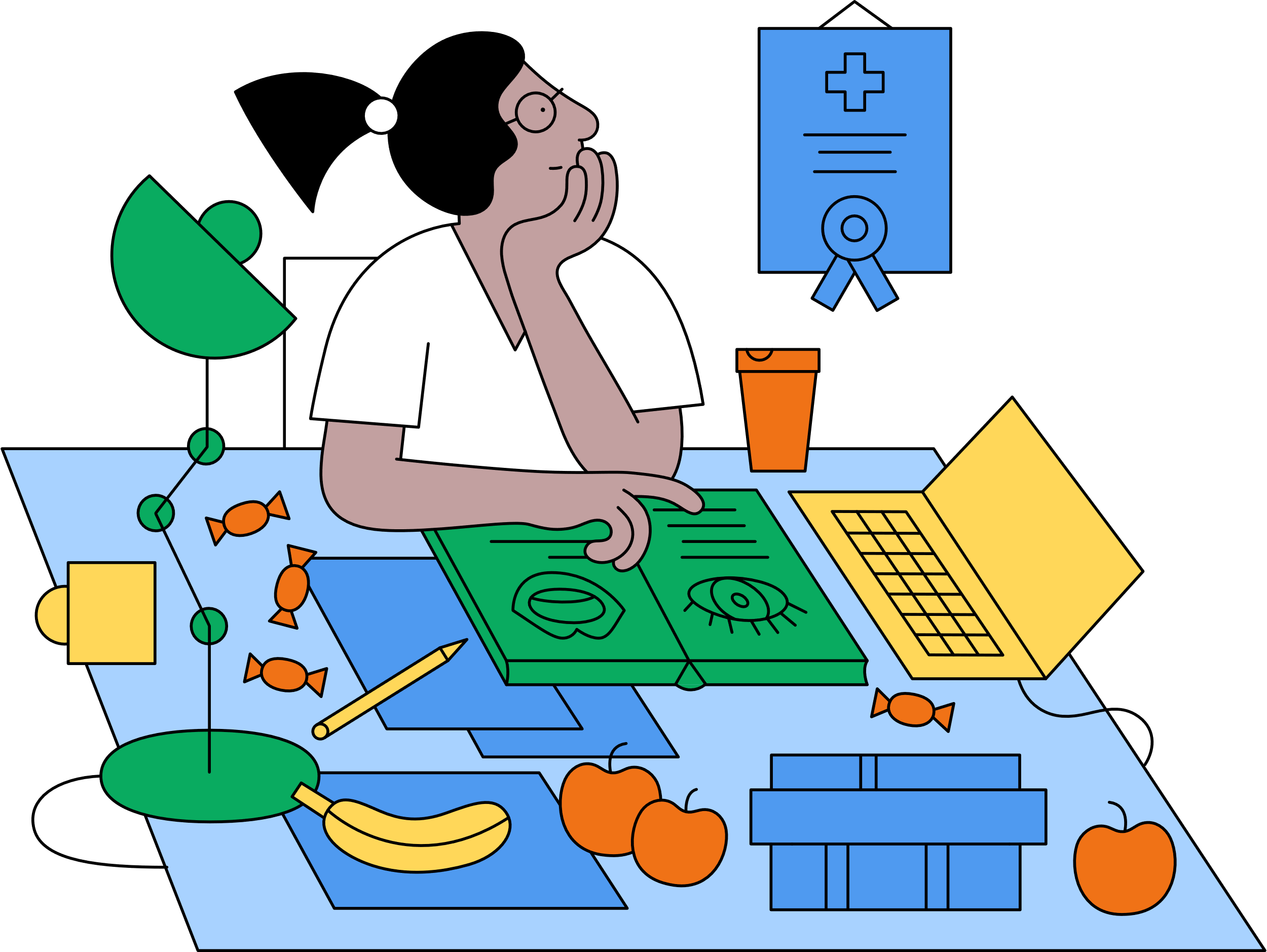 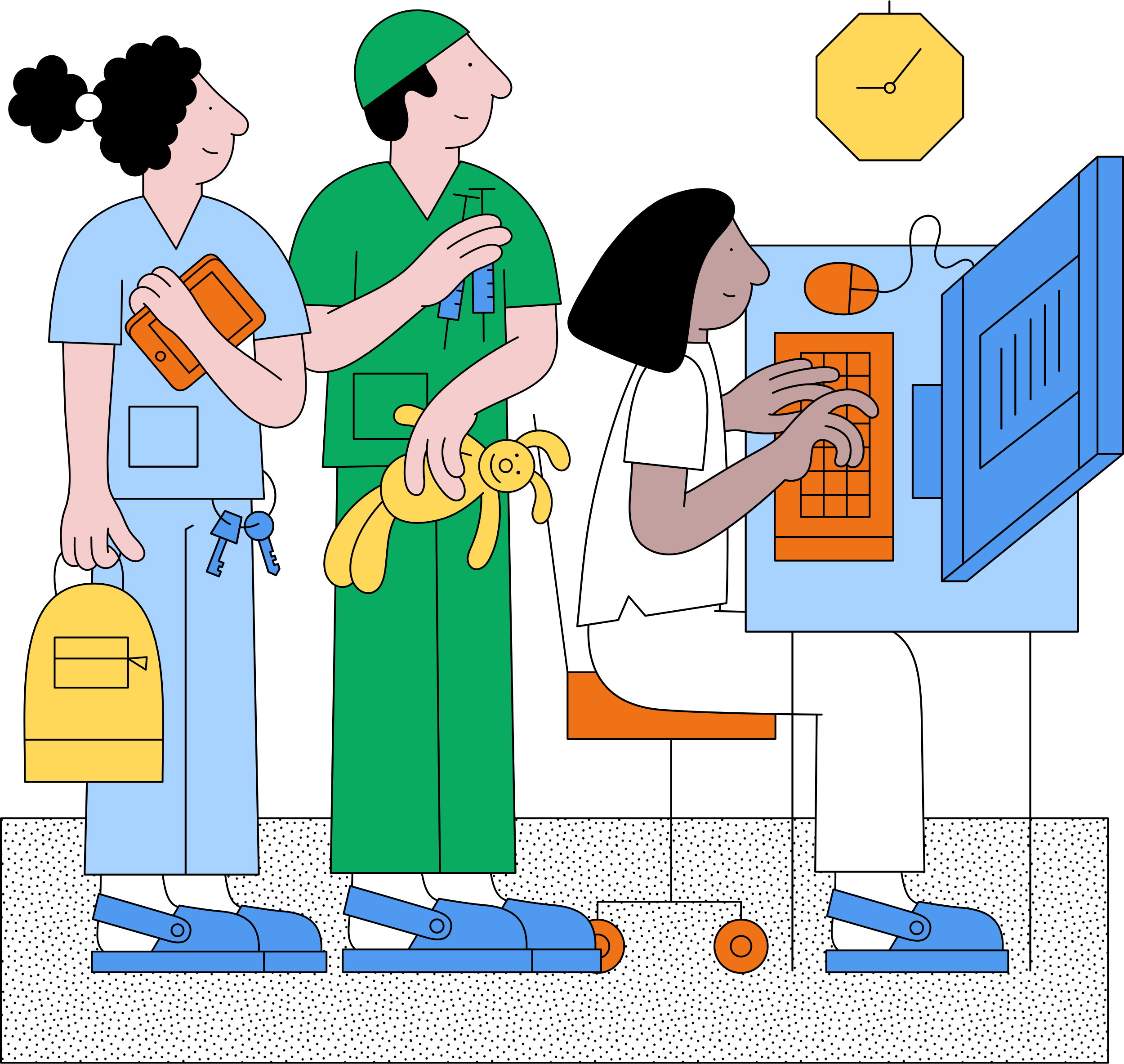 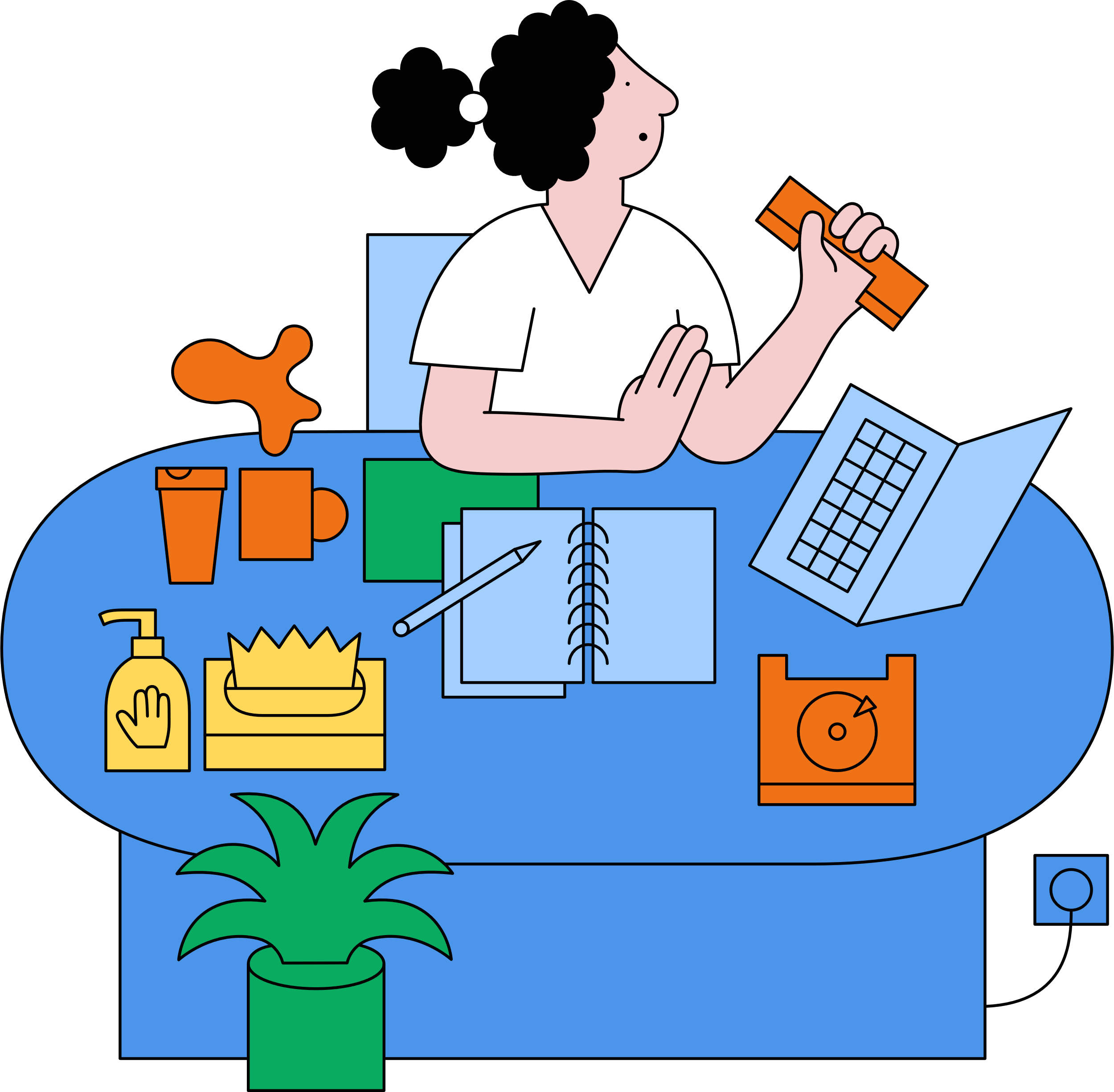 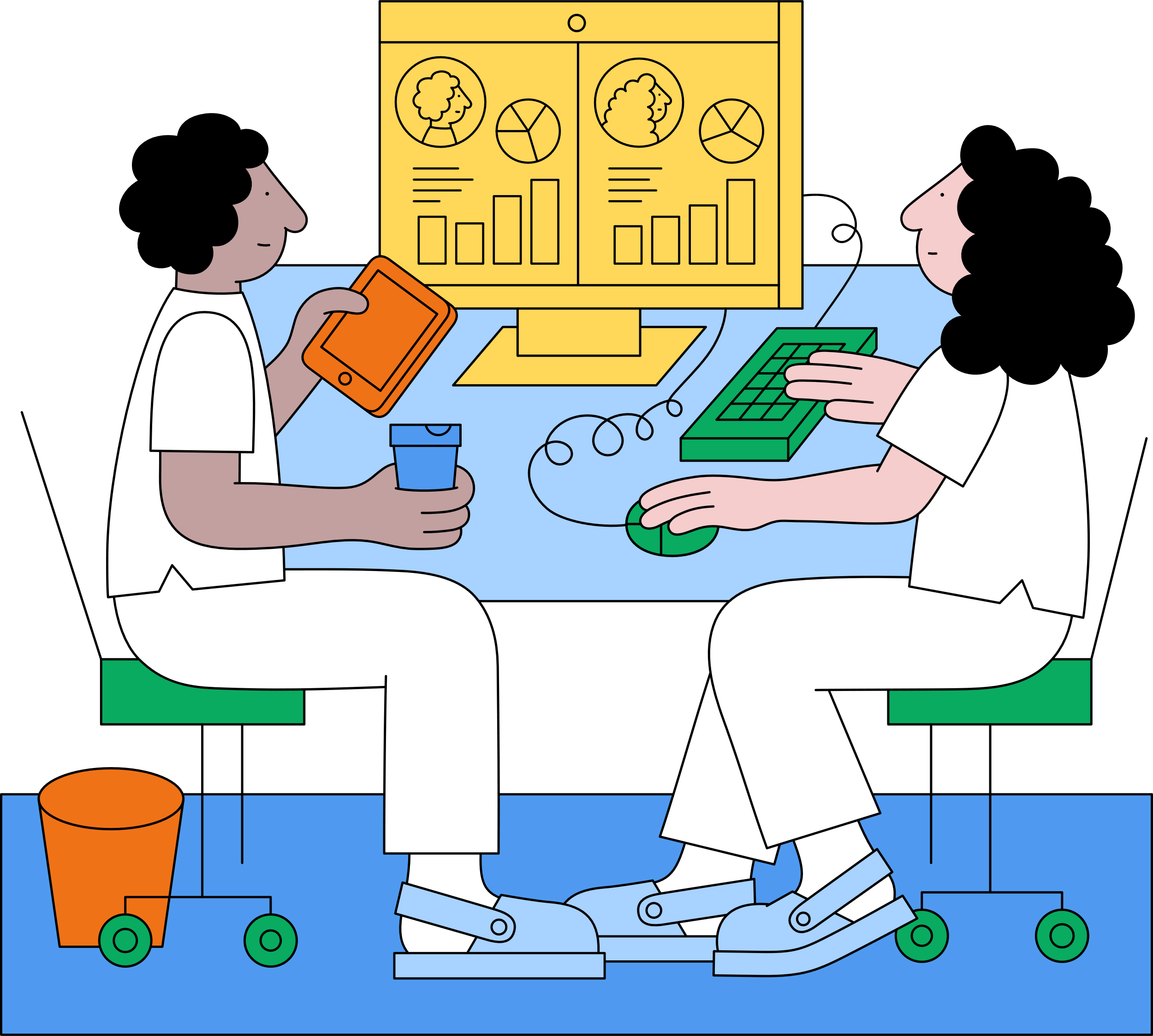 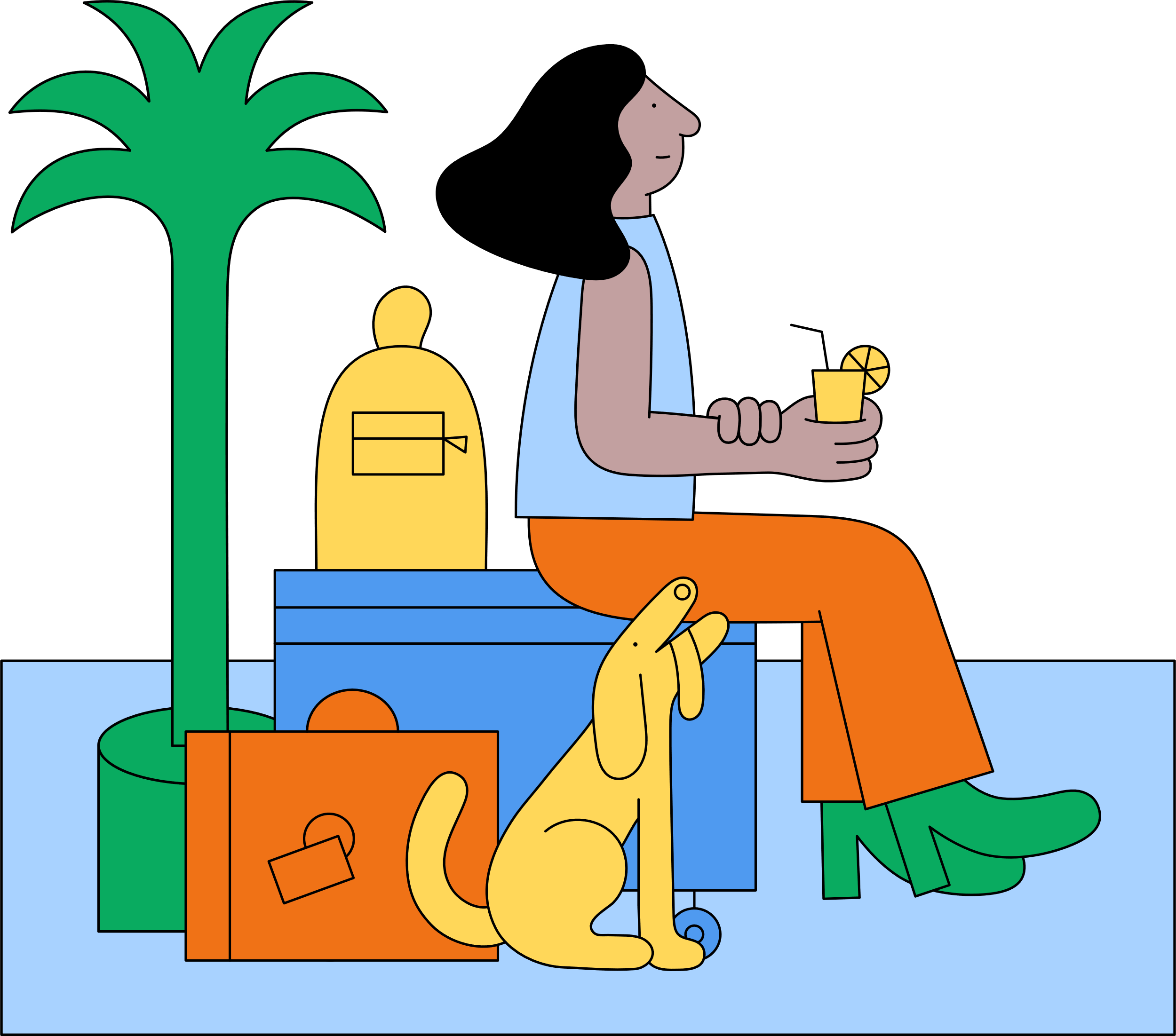 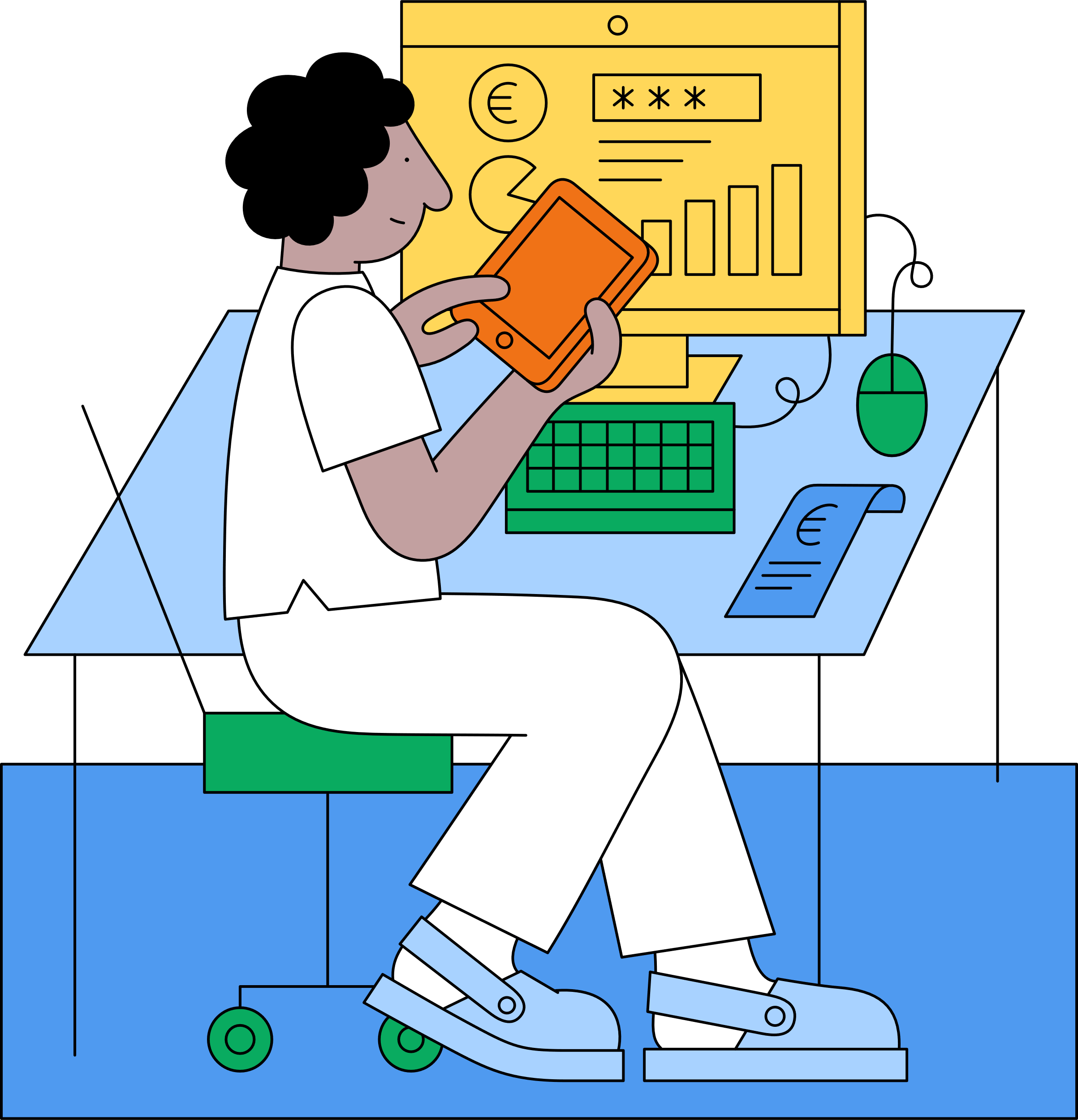 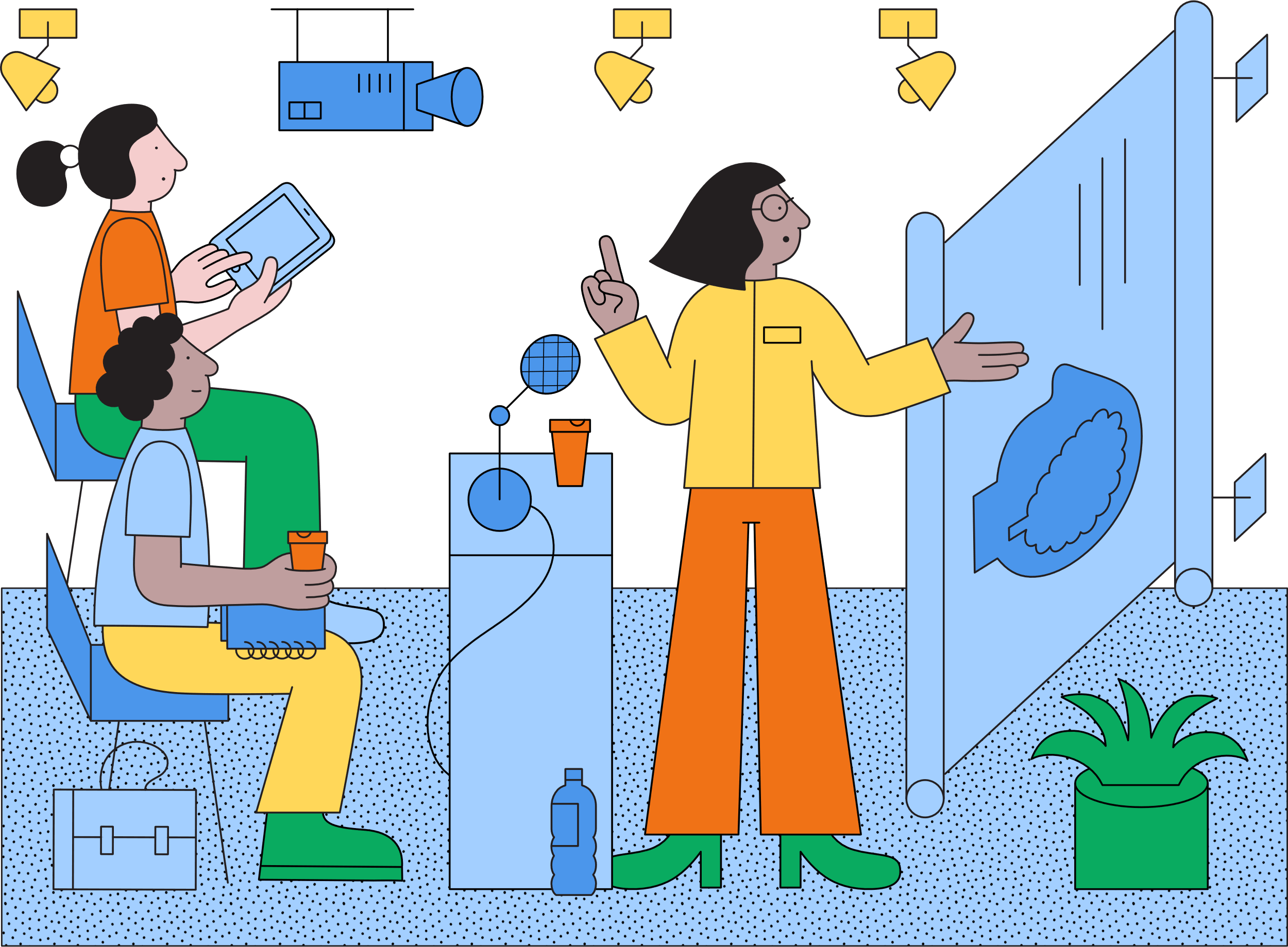 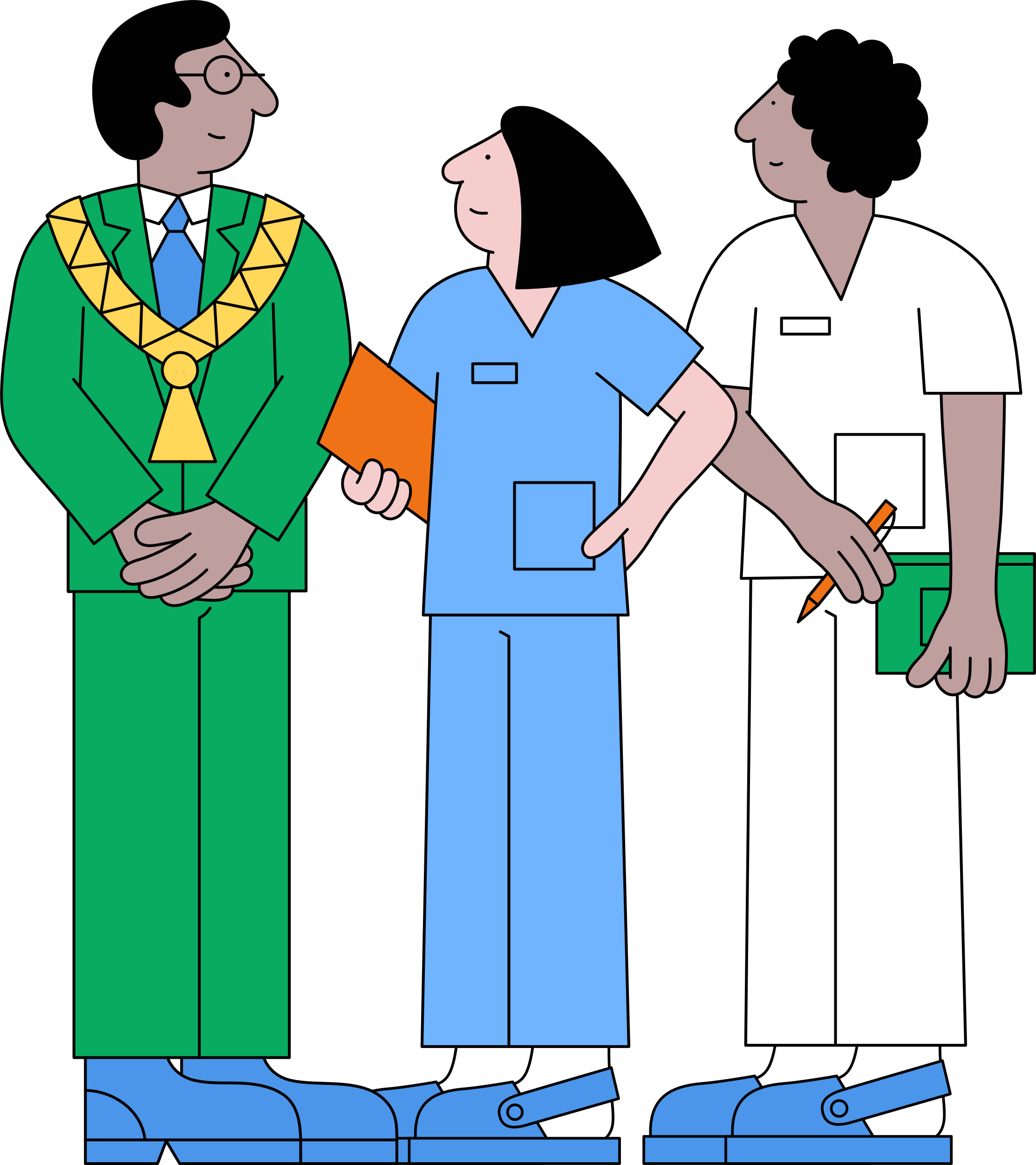 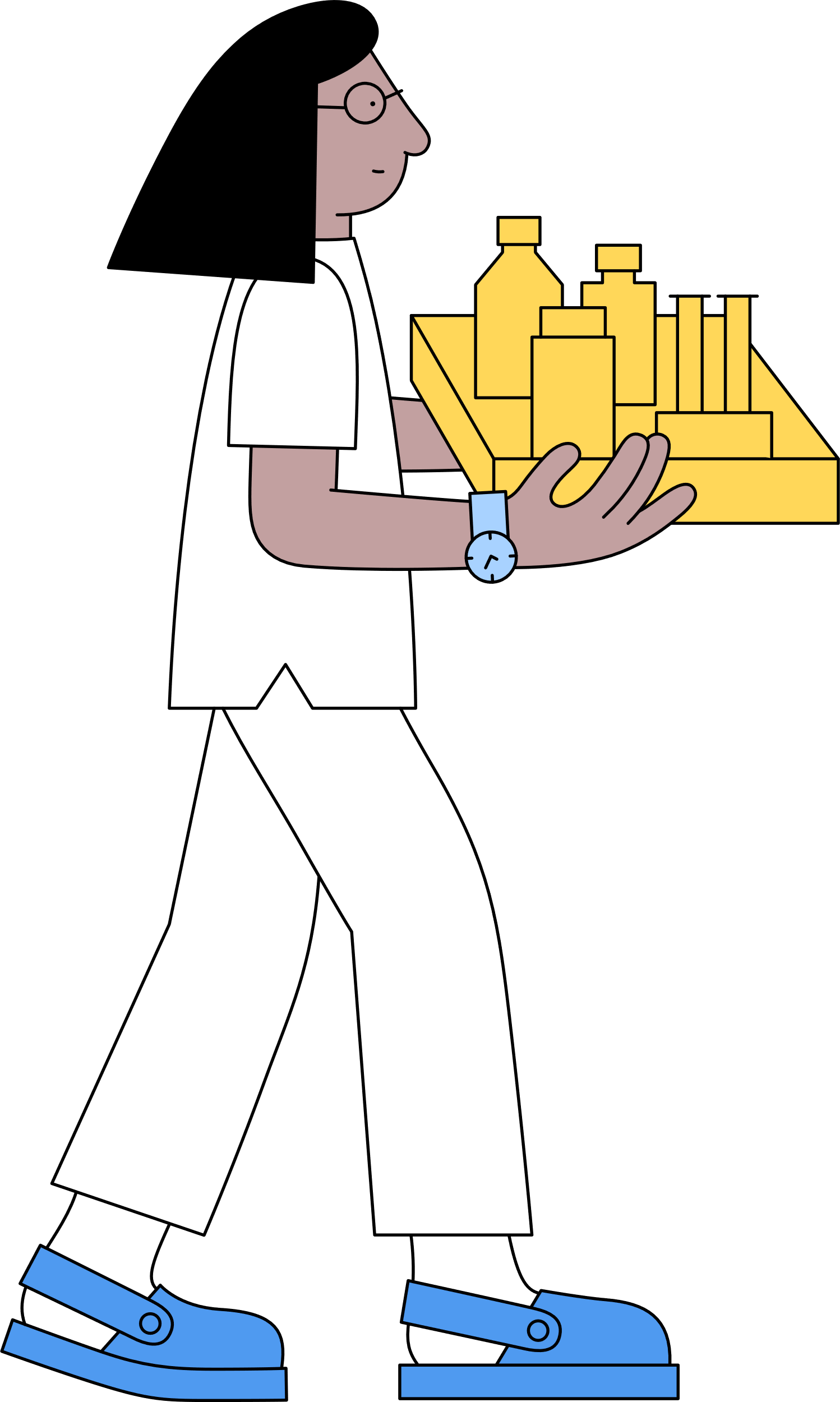 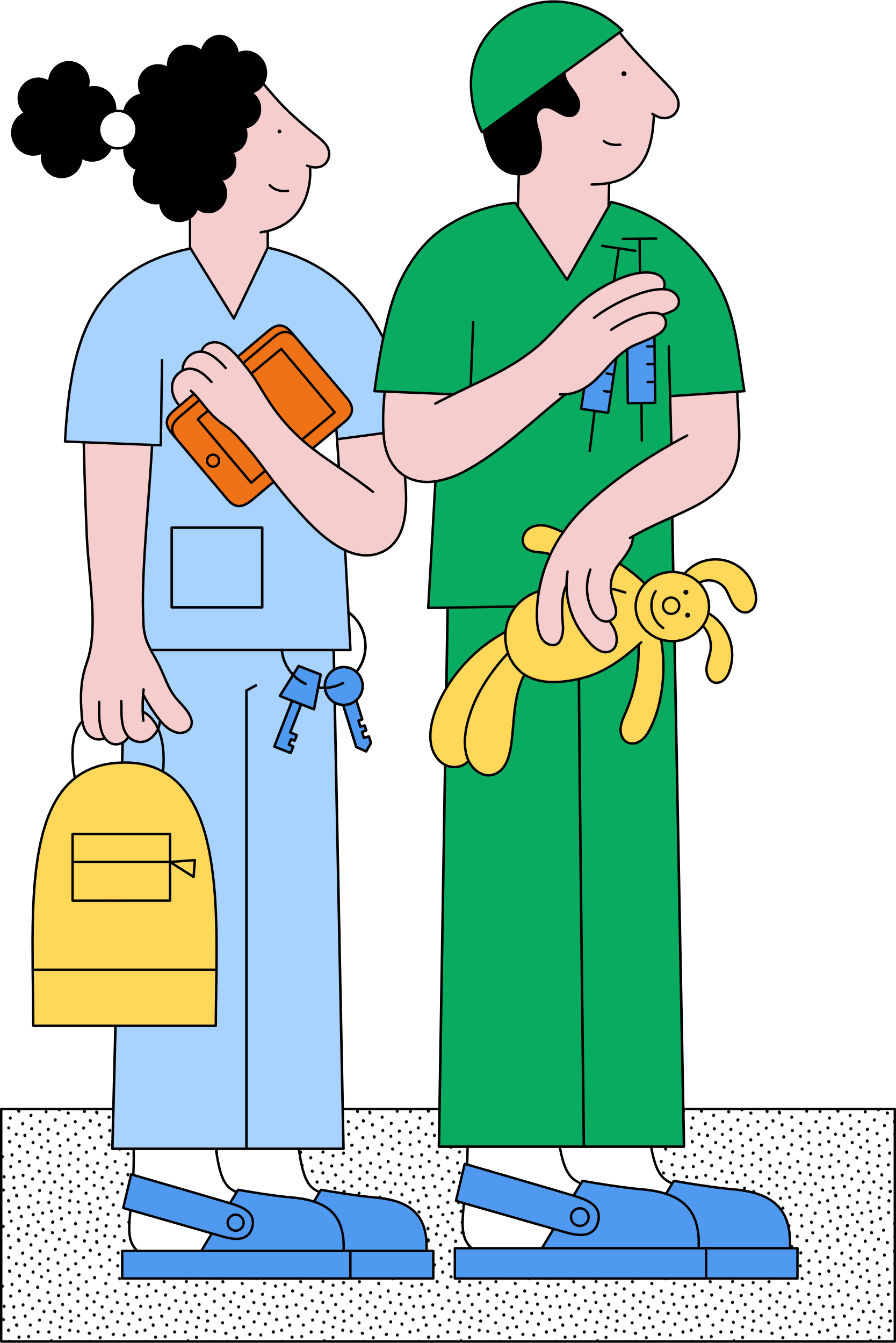 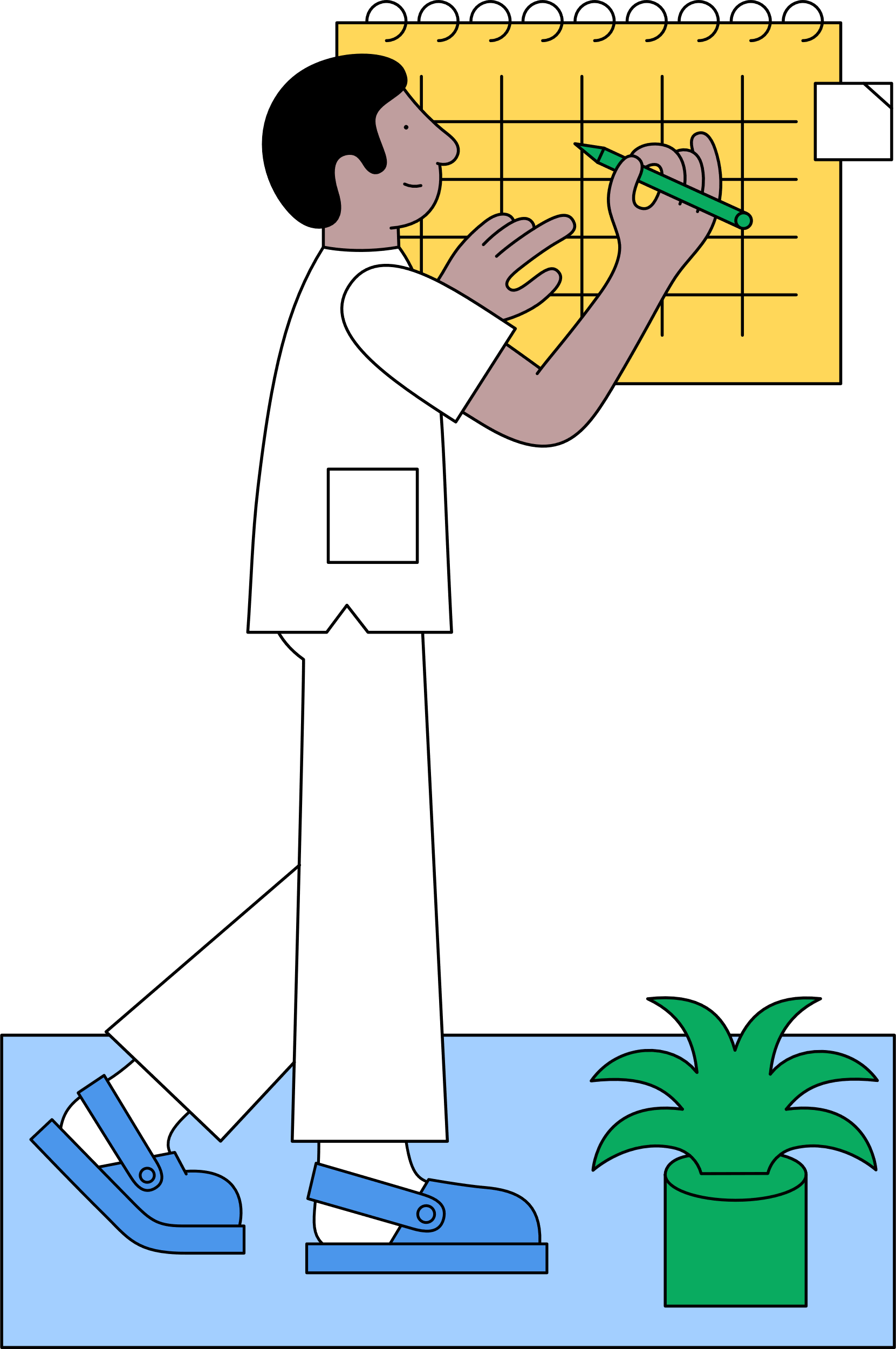 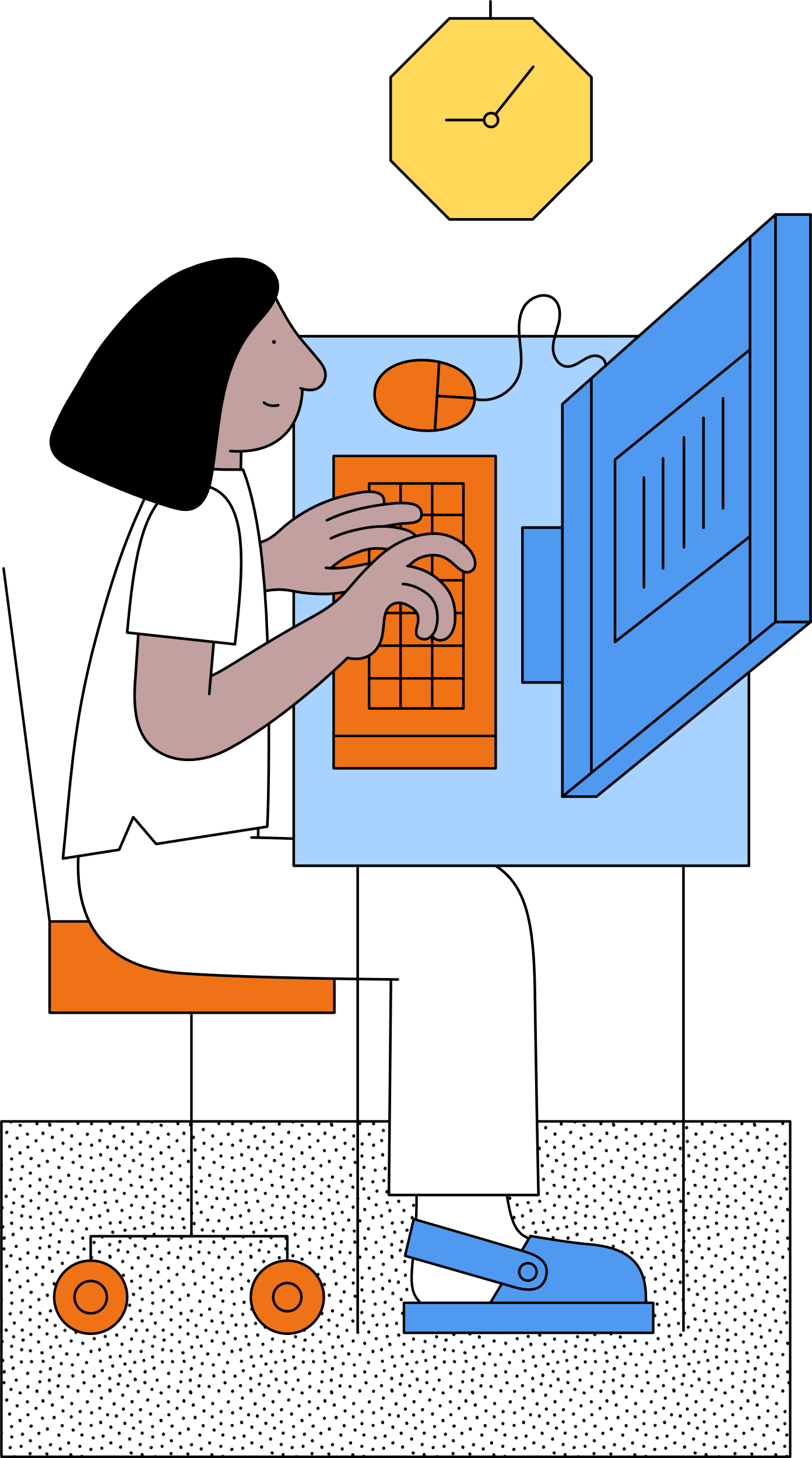 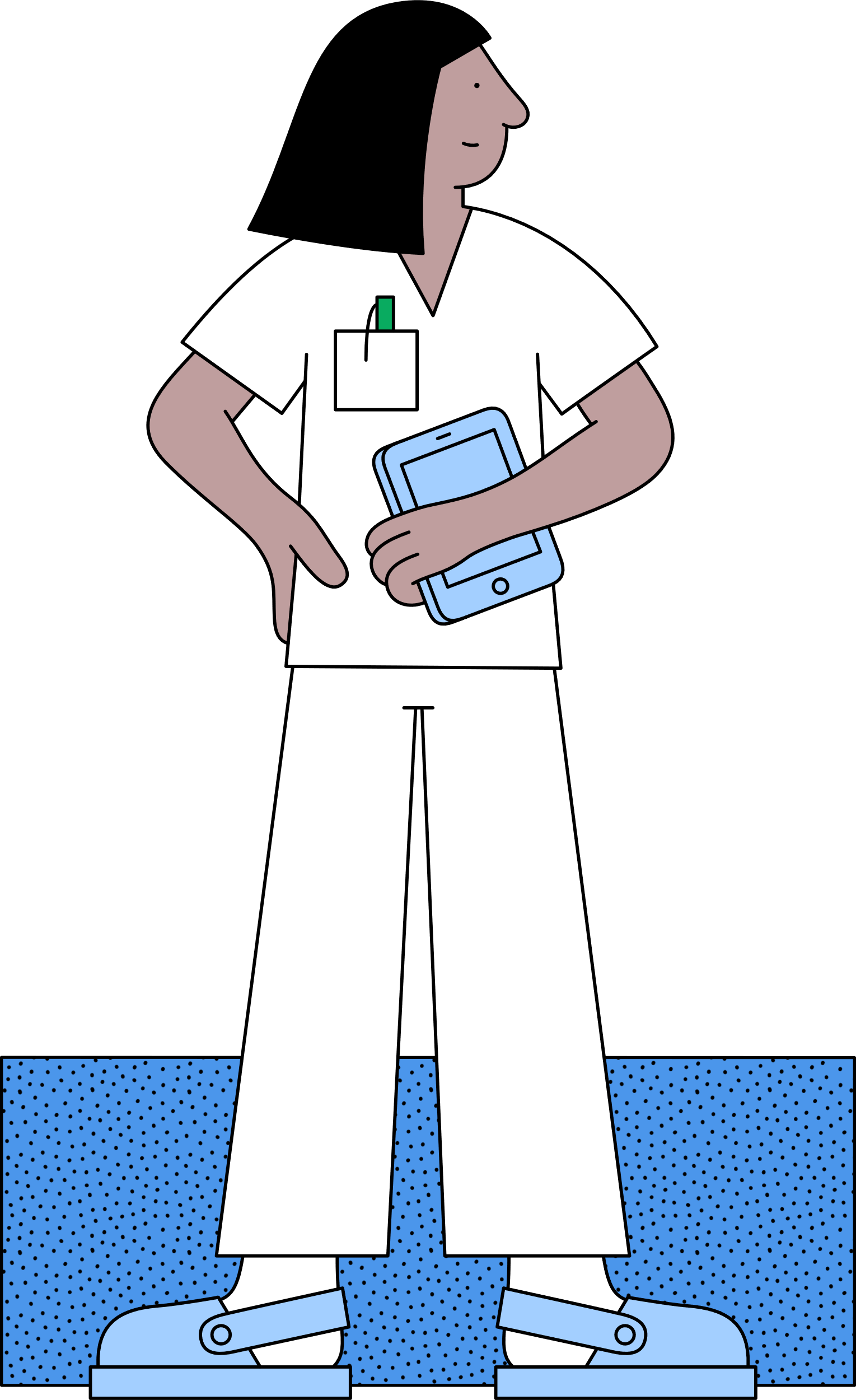 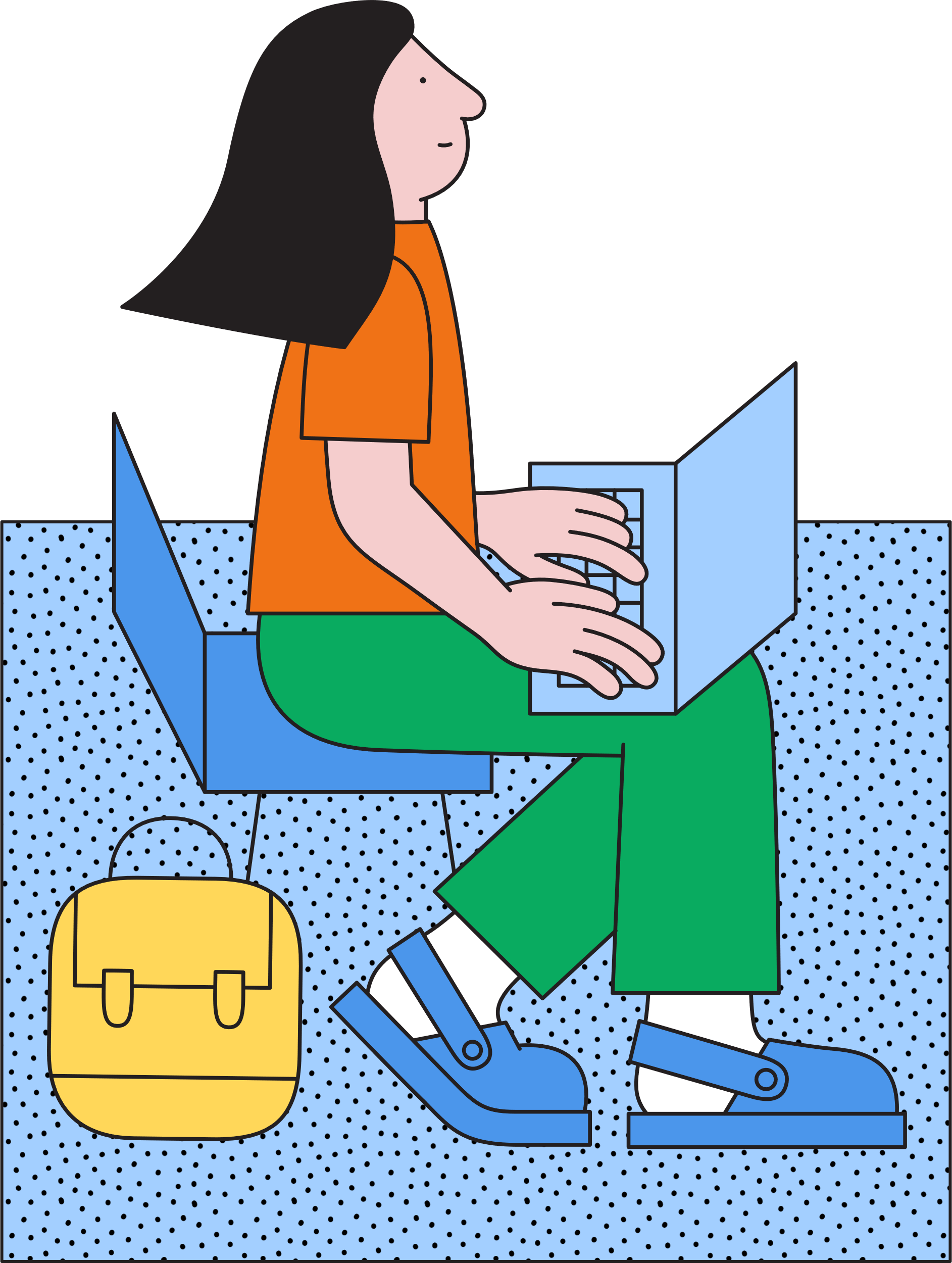 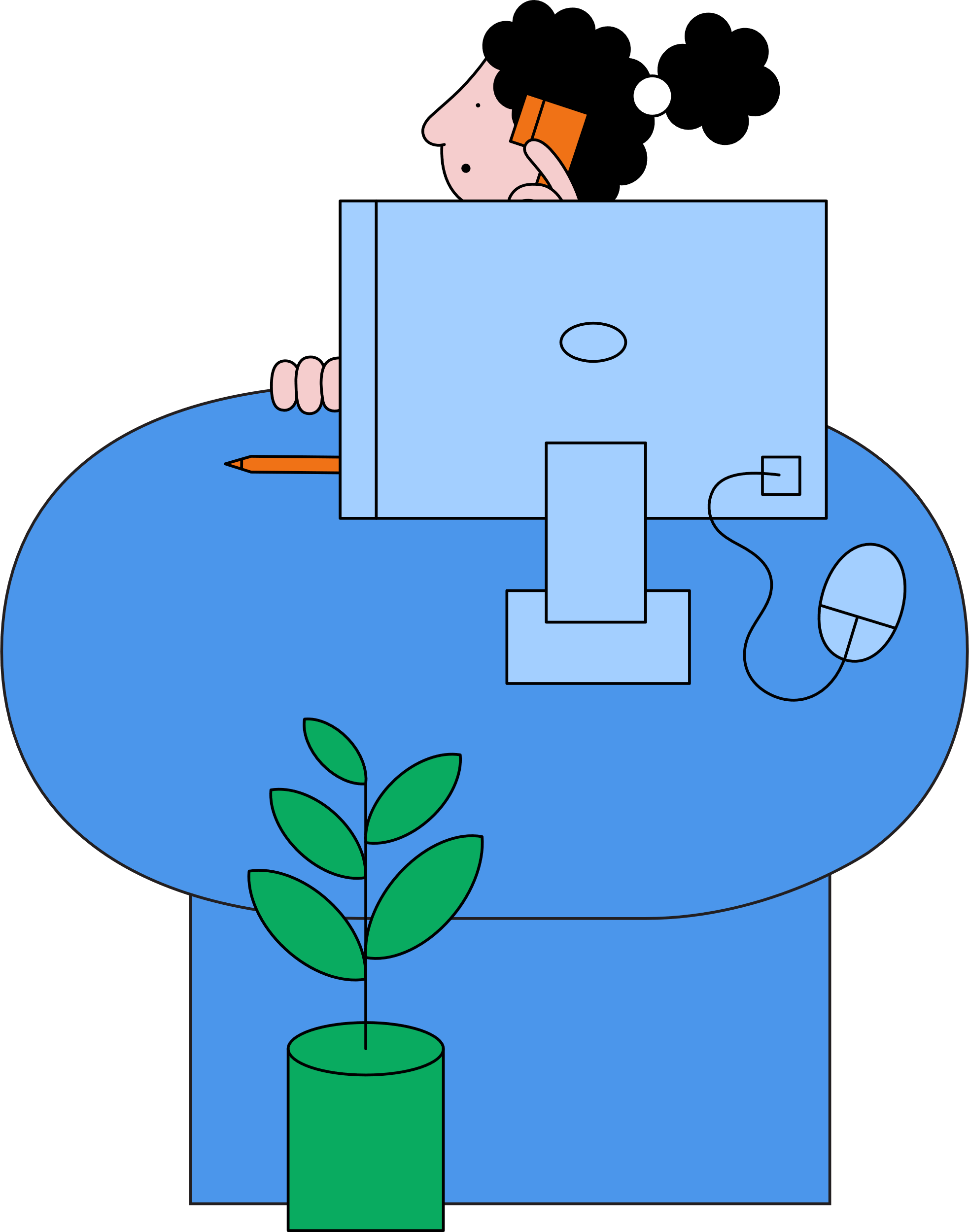 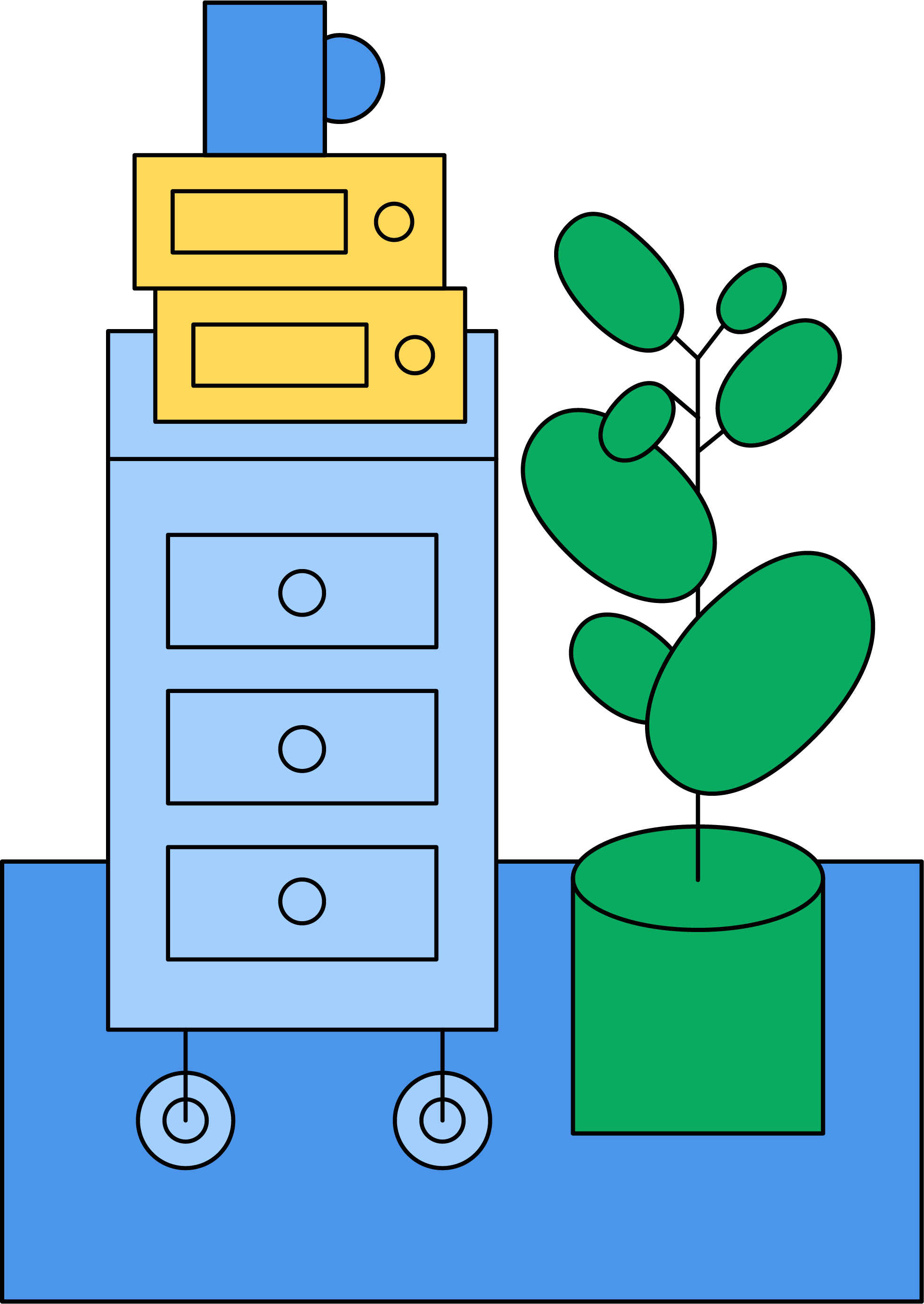 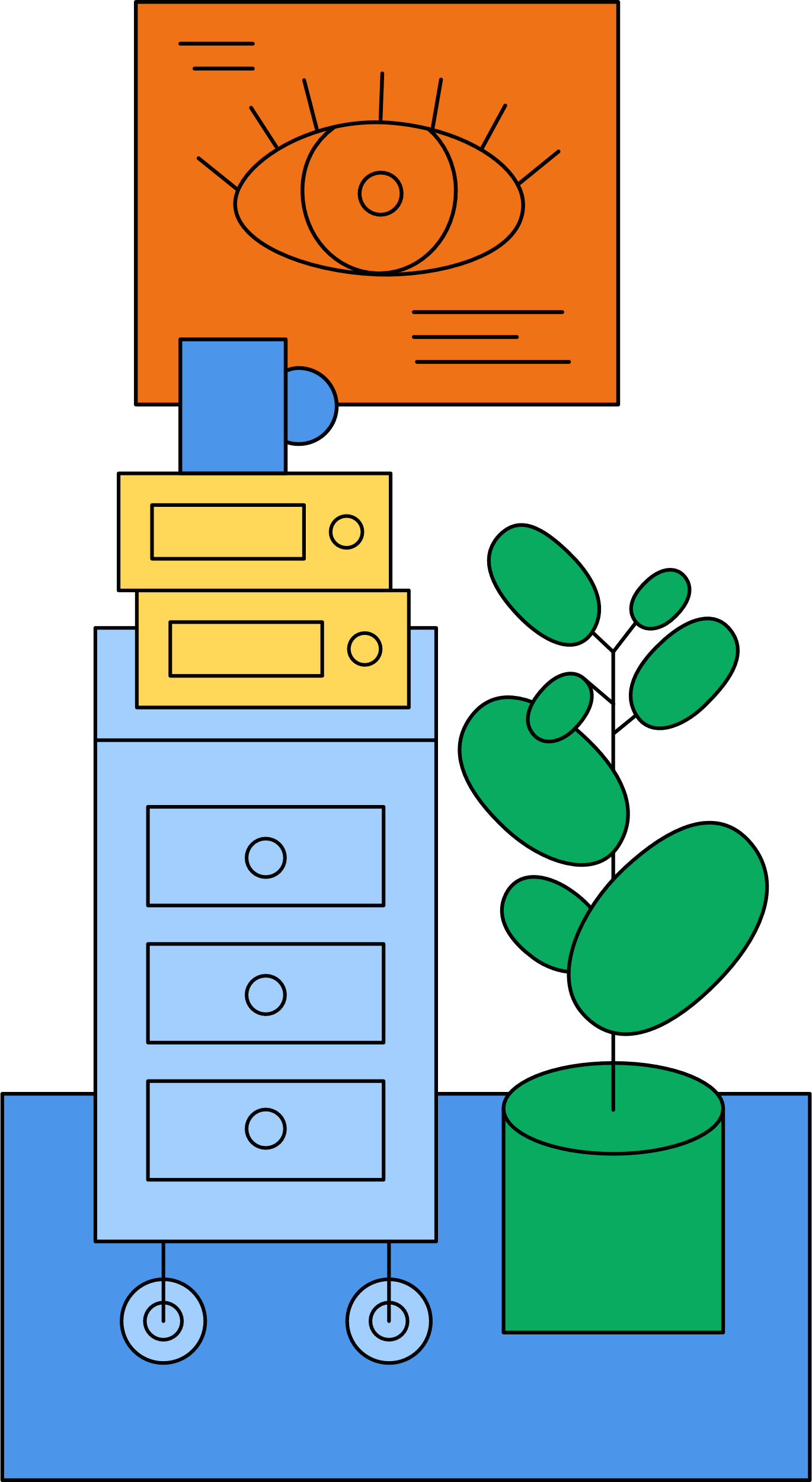 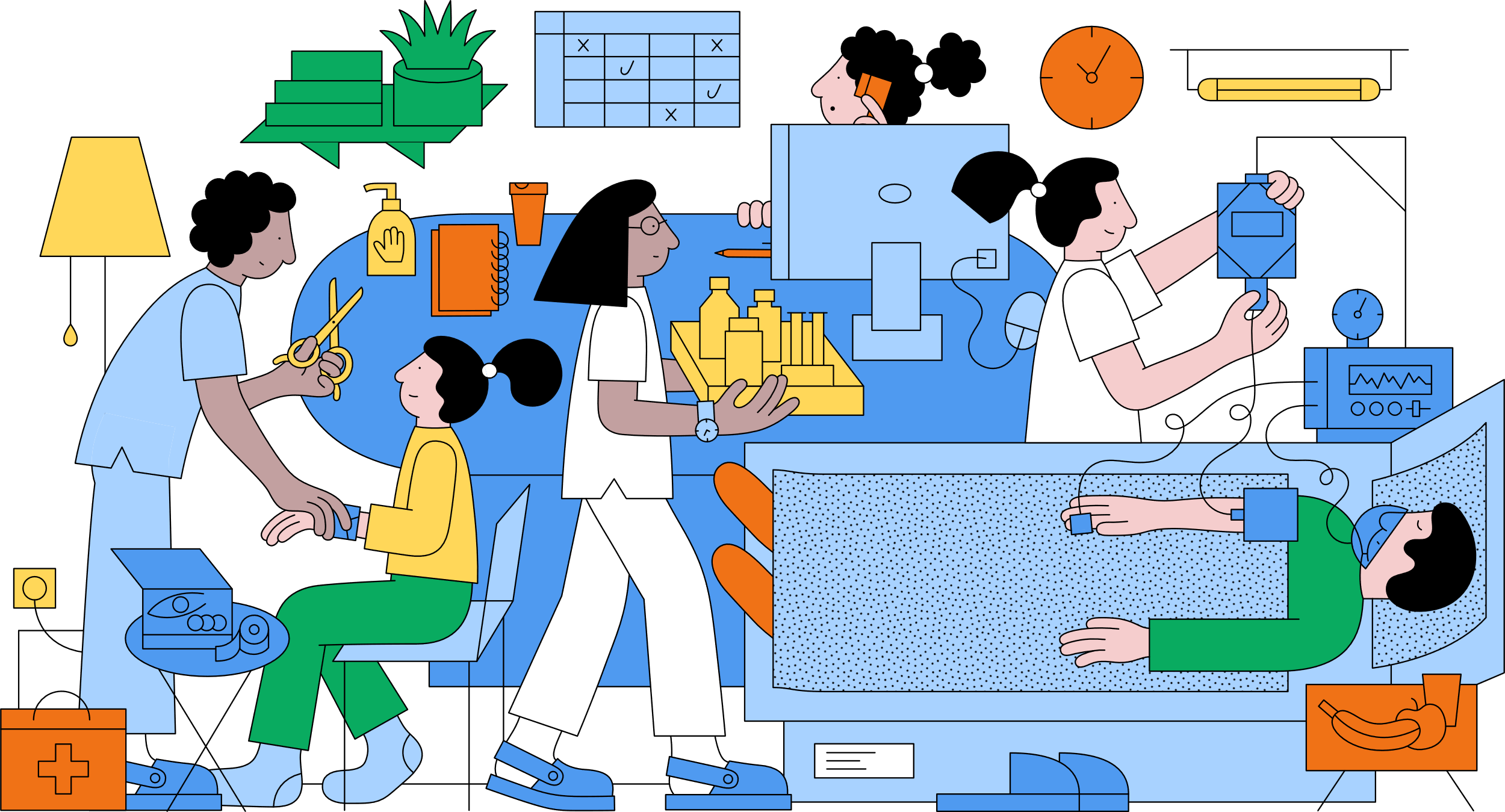 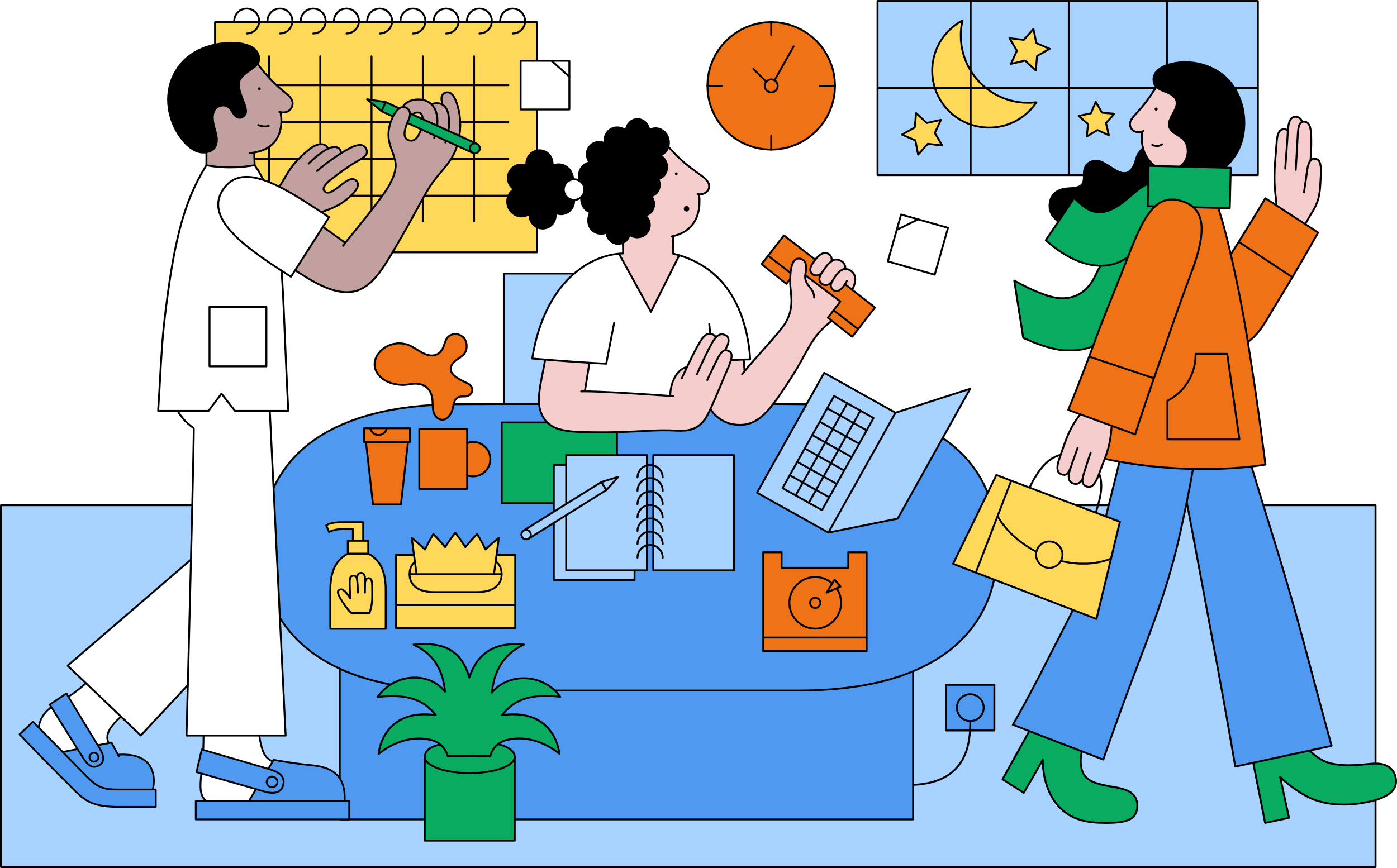 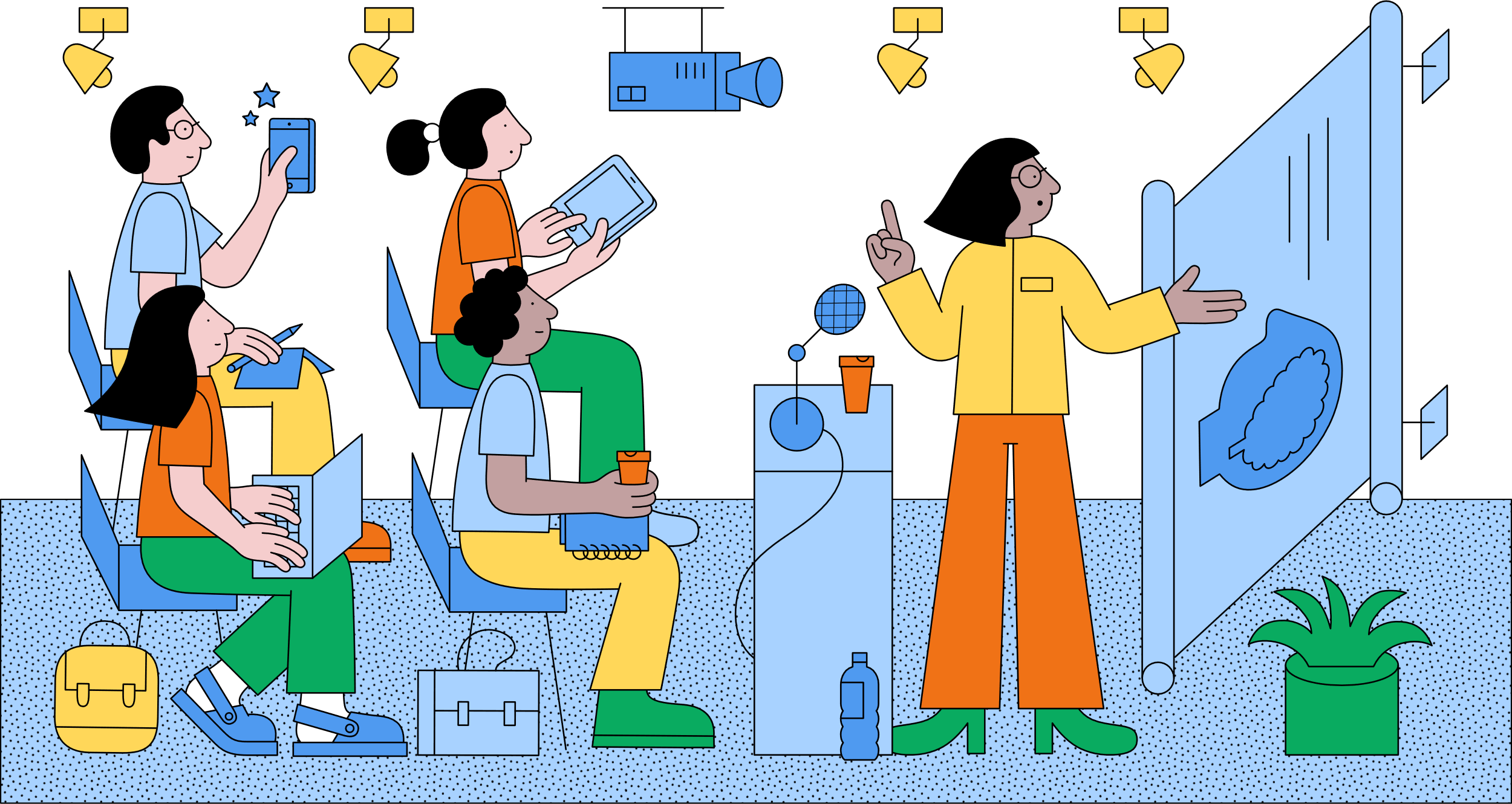 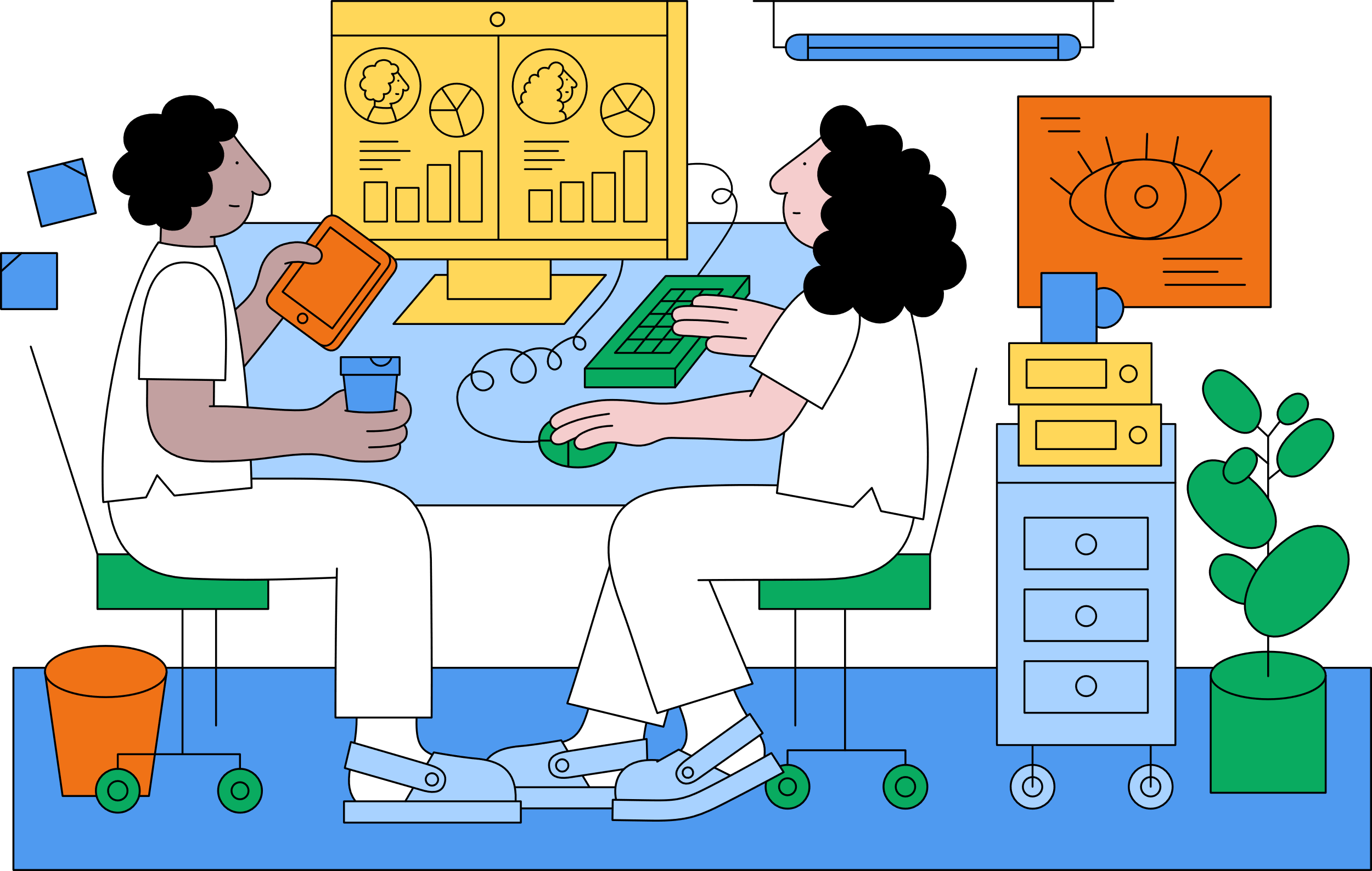 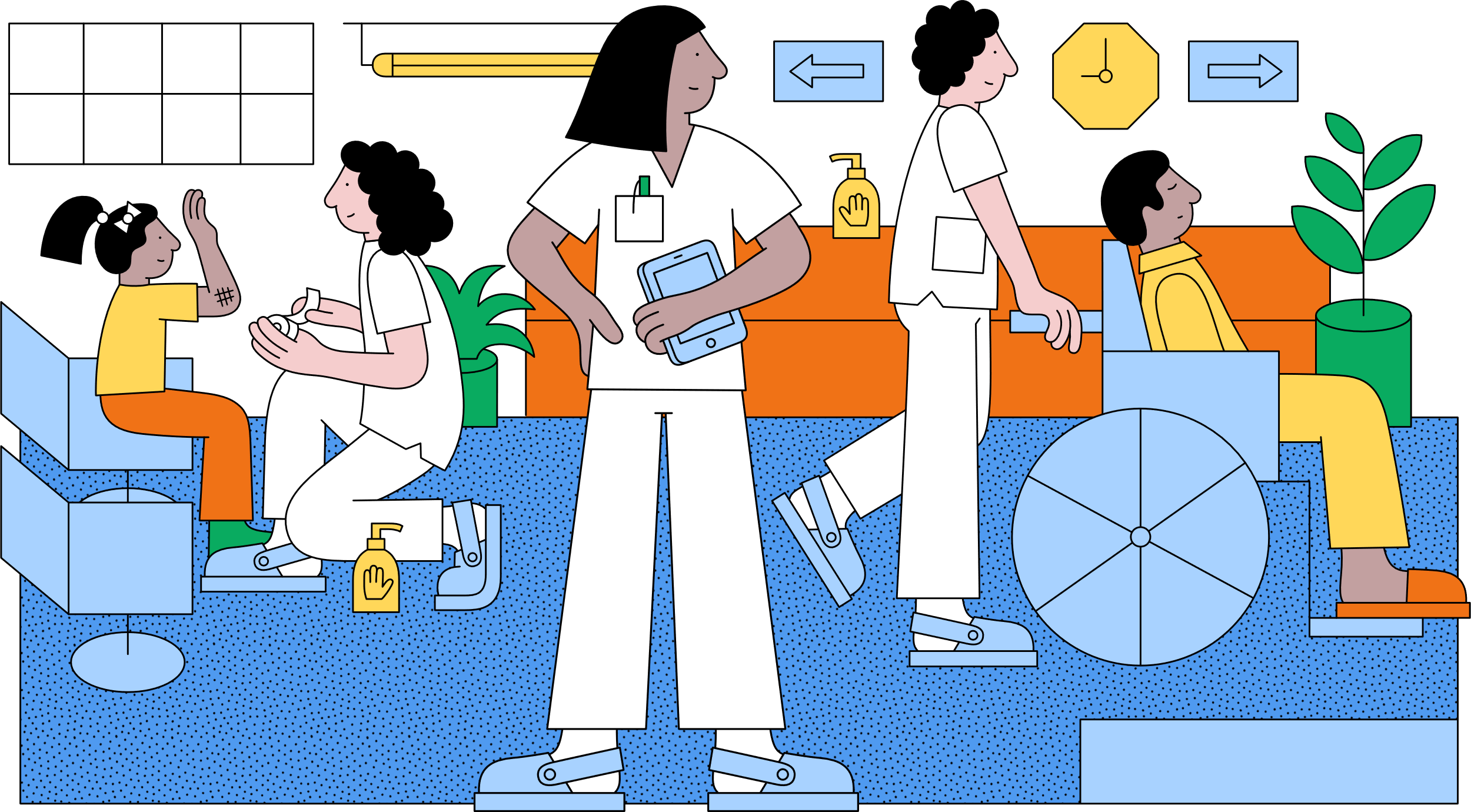 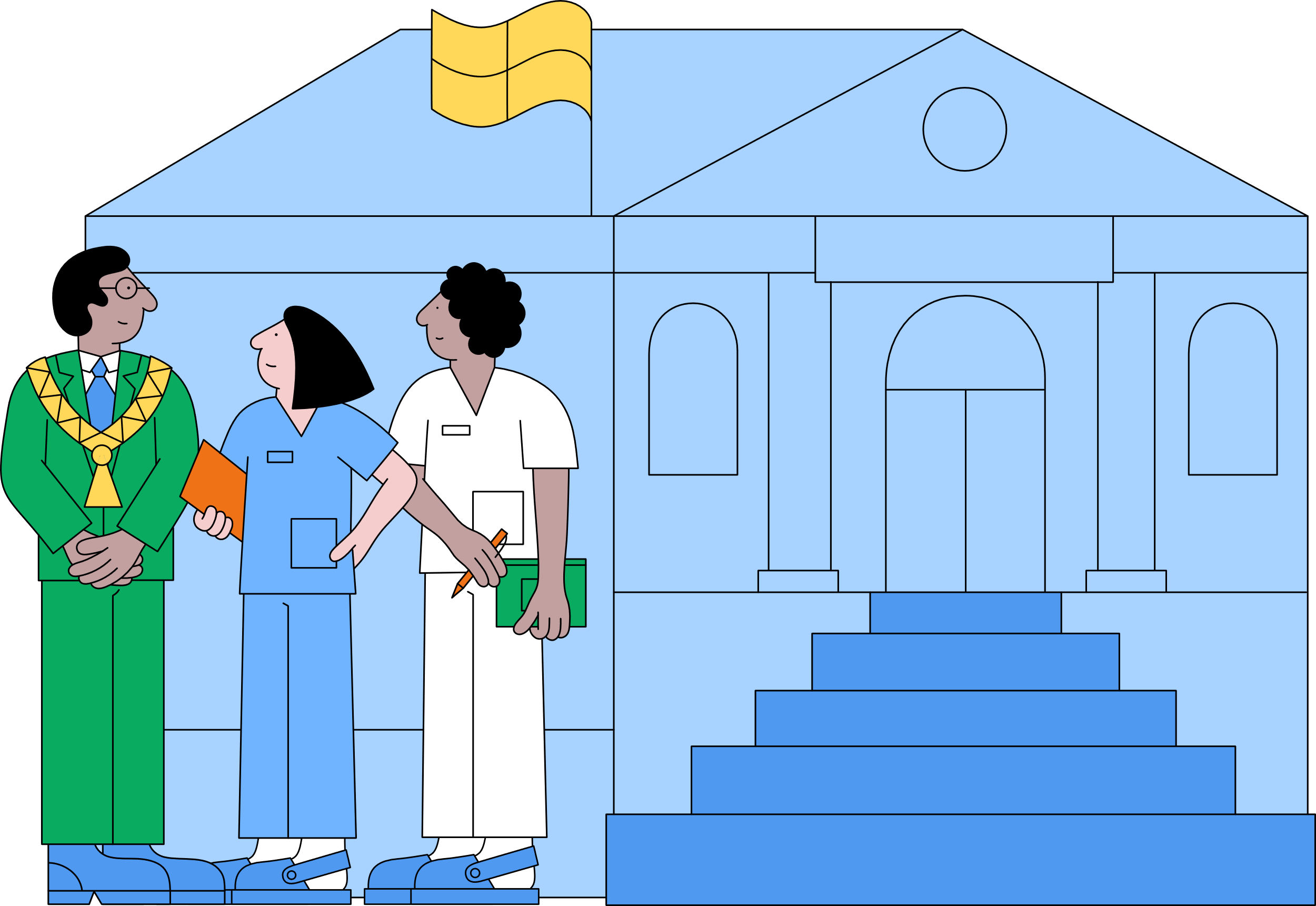 Her kan du skrive en liten tekst
Her kan du skrive en liten tekst
Her kan du skrive en liten tekst
Her kan du skrive en liten tekst
Her kan du skrive en liten tekst
Her kan du skrive en liten tekst
Her kan du skrive en liten tekst
Her kan du skrive en liten tekst
Her kan du skrive en liten tekst
Her kan du skrive en liten tekst